Использование новых классификаций и критериев специалистами ПМПК при осуществлении диагностической деятельности
Е. В. Веснина, директор ГБОУ «Речевой центр», заместитель председателя ЦПМПК
Модернизация системы общего образования в РФ
Государственная программа «Доступная среда» на 2011-2020 гг.
Федеральный закон от 29 декабря 2012 г. № 273-ФЗ «Об образовании в Российской Федерации»
В том числе, нормативно-правовые документы, регламентирующие деятельность ПМПК
Приказ От 20 сентября 2013 года № 1082 «Об утверждении Положения о психолого-медико-педагогической комиссии
Методические рекомендации Министерства образования и науки Российской Федерации «О совершенствовании деятельности психолого-медико-педагогических комиссий» от 23.05.2016 г. № ВК-1074/07
Письмо Министерства общего и профессионального Свердловской области образования «О направлении методических рекомендаций по организации специальных условий получения образования для детей с ОВЗ в соответствии с заключениями ПМПК» от 06.04.2016г. № 02-01-82/2941
Приказ Министерства общего и профессионального образования Свердловской области «Об утверждении состава центральной и территориальных психолого-медико-педагогических комиссий Свердловской области  и утверждении состава центральной и территориальных областных психолого-медико-педагогических комиссий Свердловской области в 206 году» от 31.12.2015г. № 583-И
Для чего нужна диагностика и каким должен быть специалист-диагност
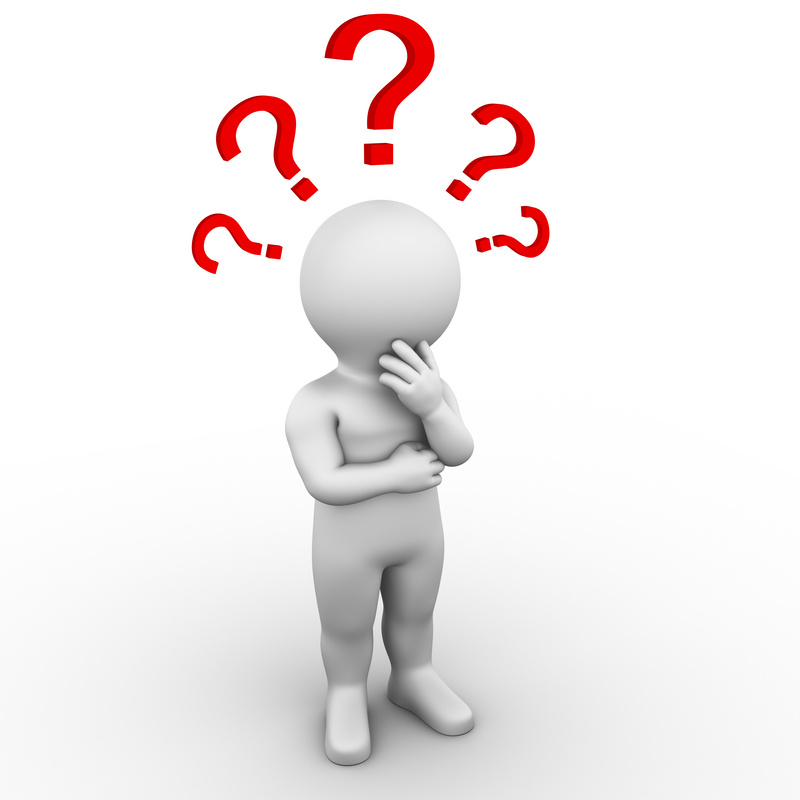 Цель внедрения профессионального стандарта
Диагностическая деятельность
Трудовые действия
Проводить диагностику с использованием современных образовательных технологий, включая информационные образовательные ресурсы
Проводить скрининговые обследования (мониторинг) с целью анализа динамики психического развития, определение лиц, нуждающихся в психологической помощи
Составлять заключение по результатам диагностического обследования с целью ориентации педагогов, преподавателей, администрации образовательных организаций и родителей (законных представителей) в проблемах личностного и социального развития обучающихся
Определять степень нарушений в психическом, личностном и социальном развитии детей и обучающихся
Осуществлять с целью помощи в профориентации комплекс диагностических мероприятий по изучению способностей, склонностей, направленности и мотивации, личностных, характерологических и прочих особенностей в соответствии с федеральными государственными образовательными стандартами
Диагностическая деятельность
Трудовые умения
Подбирать или разрабатывать диагностический инструментарий, адекватный целям исследования
Планировать и проводить диагностическое обследование с использованием стандартизированного инструментария, включая обработку результатов
Проводить диагностическую работу по выявлению уровня готовности или адаптации детей и обучающихся к новым образовательным условиям
Выявлять особенности и возможные причины дизадаптации с целью определения направлений оказания коррекционной помощи
Диагностировать интеллектуальные, личностные и эмоционально-волевые особенности, препятствующие нормальному протеканию процесса развития, обучения и воспитания, разрабатывать способы их коррекции
Проводить мониторинг личностных и метапредметных образовательных результатов обучающихся в соответствии с требованиями федеральных государственных образовательных стандартов
Владеть способами оценки эффективности и совершенствования диагностической деятельности и составления заключений
Диагностическая деятельность
Необходимые знания
Теория, методология диагностики, классификация диагностических методов, их возможности и ограничения, предъявляемые к ним требования
Методы и технологии, позволяющие решать диагностические и развивающие задачи
Методы сбора, обработки информации, результатов наблюдений специалистов и диагностики
Методы обработки результатов диагностики
Способы интерпретации и представления результатов диагностического обследования
Международные нормы и договоры в области прав ребенка и образования детей
Трудовое законодательство Российской Федерации, законодательство Российской Федерации в сфере образования и прав ребенка
Нормативные правовые акты, касающиеся организации и осуществления профессиональной деятельности
Федеральные государственные образовательные стандарты
Диагностическая деятельность специалистов ПМПК направлена
на выявление и удовлетворение особых образовательных потребностей обучающихся с ограниченными возможностями здоровья при освоении ими рекомендуемой образовательной программы и их дальнейшую интеграцию в образовательной организации
реализацию комплексного индивидуально ориентированного психолого-медико-педагогического сопровождения в условиях образовательного процесса всех детей с особыми образовательными потребностями с учётом состояния здоровья и особенностей психофизического развития (в соответствии с рекомендациями психолого-медико-педагогической комиссии)
определение специальных условий воспитания, обучения детей с ограниченными возможностями здоровья, безбарьерной среды жизнедеятельности и учебной деятельности; использование специальных образовательных программ, разрабатываемых образовательной организацией совместно с другими участниками образовательных отношений, специальных учебных и дидактических пособий; соблюдение допустимого уровня нагрузки, определяемого с привлечением медицинских работников; проведение групповых и индивидуальных коррекционных занятий; предоставление услуг ассистента (помощника), оказывающего необходимую техническую помощь
Комиссия несет ответственность за определение статуса ребенка (то есть присвоению ему статуса «ребенок с ограниченными возможностями здоровья). Фактически, определение потребности/ее отсутствия в создании для ребенка  специальных образовательных условий, что и должно быть отмечено в заключении присваивает ребенку статус «ребенок с ОВЗ». ПМПК должно определить и специальные образовательные условия, в том числе, определение соответствующей возможностям ребенка образовательной программы, режима и возможной формы обучения и общих направлений коррекционно-развивающей работы специалистов. Статус «ребенок с ОВЗ» рассматривается как определяющий, в первую очередь, для дополнительного финансирования в соответствии с повышающим коэффициентом, принятом в данном регионе.  В свою очередь, консилиум и руководитель образовательной организации несут ответственность за создание и реализацию необходимых условий,  которые «прописаны»  в заключении ПМПК. Если ПМПК решает «стратегические» задачи в отношении образования и социальной адаптации ребенка с ОВЗ .
Классификации для ПМПК

Классификации для формирования заключений ПМПК
учитывают:
клинические параметры
психолого-педагогические параметры
социально-абилитационные и реабилитационные параметры
Классификация клинических параметров

клинически значимые нарушения психических функций
клинически значимые нарушения языковых и речевых функций
клинически значимые нарушения сенсорных функций
клинически значимые нарушения двигательной сферы
клинически значимые нарушения функций общего соматического здоровья
клинически значимые нарушения, обусловленные генетическими, наследственными заболеваниями
клинически значимые нарушения, обусловленные факторами медицинского риска (осложнения беременности и родов, последствий вакцинации)
биологический и социальный анамнез ребенка
Классификация психолого-педагогических параметров

К психолого-педагогическим параметрам психофизических особенностей и индивидуальных возможностей ребенка с ОВЗ и инвалидностью относятся:

а) особенности сенсорных систем
б) особенности личностно-коммуникативного развития
в) сформированность деятельности
г) особенности обучаемости
д) особенности усвоения содержания материала
е) наличие задатков, способностей, индивидуальных особенностей
Классификация социально-абилитационных параметров

К cоциально-абилитационным параметрам психофизических особенностей и индивидуальных возможностей ребенка с ОВЗ и инвалидностью относятся:
а) способность к самообслуживанию
б) способность к самостоятельному передвижению
в) способность к ориентации во времени и пространстве
г) способность к общению
д) способность к контролю своего поведения
е) способность к обучению
ж) способность к абилитации или к реабилитации
Классификации основных категорий жизнедеятельности человека и степени выраженности ограничений

К основным категориям жизнедеятельности человека относятся:

а) способность к самообслуживанию
б) способность к самостоятельному передвижению;
в) способность к ориентации
г) способность к общению
д) способность контролировать свое поведение
е) способность к обучению
ж) способность к трудовой деятельности
Типовые макеты примерных пакетов диагностических методик на основе международной классификации функционирования
Цели:
 унификация
стандартизация использования диагностических средств оценки особенностей психофизического развития детей с ОВЗ
возможность качественно-количественной оценки их состояния полностью базирующаяся на категориях и определениях МКФ
взаимосвязь с бюро МСЭ для определением ИПРА ребенка-инвалида
Примерные пакеты диагностических методик, используемых на ПМПК:
Примерный пакет диагностических методик для организации диагностической деятельности специалистов ПМПК для детей младенческого и ясельного возраста (от 0 до 2 лет) и раннего возраста (от 2 до 3 лет) на основе международной классификации функционирования 
Примерный пакет диагностических методик, характеризующих развитие различных сфер психической деятельности ребенка и его личности, используемых психологом в работе ПМПК с детьми младшего дошкольного возраста (от 3 до 5 лет) и старшего дошкольного возраста (от 5 до 7 лет)
Примерный пакет диагностических методик, выявляющих особенности состояния всех компонентов и функций речи для логопедического обследования на ПМПК детей младшего дошкольного возраста (от 3 до 5 лет)
Примерный пакет диагностических методик для проведения диагностики уровней овладения программным материалом дошкольного уровня образования для детей младшего дошкольного возраста(от 3 до 5 лет)
Примерный пакет диагностических методик, выявляющих особенности состояния всех компонентов и функций речи для логопедического обследования детей старшего дошкольного возраста (от 5 до 7 лет)
Примерный пакет диагностических методик для проведения диагностики уровней овладения программным материалом дошкольного уровня образования для детей старшего дошкольного возраста (от 5 до 7 лет)
Примерный пакет диагностических методик, характеризующих развитие различных сфер психической деятельности ребенка и его личности, используемых психологом в работе ПМПК с детьми младшего школьного возраста (от 7 до 11 лет)
Примерный пакет диагностических методик, выявляющих особенности состояния всех компонентов и функций речи для логопедического обследования на ПМПК детей младшего школьного возраста (от 7 до 11 лет)
Примерный пакет диагностических методик для проведения диагностики уровней овладения программным материалом начального школьного уровня образования для детей младшего школьного возраста (от 7 до 11 лет)
Примерный пакет диагностических методик для организации диагностической деятельности специалистов ПМПК для детей среднего школьного возраста (от 11 до 15 лет)
Примерный пакет диагностических методик для организации диагностической деятельности специалистов ПМПК для детей старшего школьного возраста и среднего профессионального образования (от 15 до 18 лет)
В 11 пакетах диагностических методик представлена специфика диагностической деятельности различных специалистов ПМПК (психолога, логопеда, дефектолога) по следующим направлениям деятельности этих специалистов в рамках анализа особенностей развития различных категорий детей разного возраста
психологическая диагностика
диагностика речевого развития и его особенностей (логопедическая диагностика)
диагностика уровней овладения программным материалом соответствующего уровня образования
При отсутствии клинически значимых особенностей в физическом или психическом развитии ребенку рекомендуется основная образовательная программа:

дошкольного (ДОО)
начального общего (НОО)
основного общего (ООО)
или среднего общего образования (СОО)
При наличии клинически значимых особенностей

Наличие клинических особенностей развития у ребенка квалифицируется как ОВЗ (ПМПК), для детей с инвалидностью в соответствии с ИПР инвалида (МСЭ)
Ребенку с ОВЗ рекомендуется обучение по АОП
Если дошкольник будет в комбинированной группе, то для него будет разработана индивидуальная АОП по рекомендациям ПМПК- инклюзивное образование
Если дошкольник будет в компенсирующей группе, то для всей группы будет общая адаптированная программа АООП – специальное образование
Школьнику - интеграция, инклюзия, специальное (ПМПК)

Вид адаптированной общеобразовательной программы АОП и АООП определяется на основании клинической сущности имеющихся у
ребенка нарушений и степени выраженности клинических параметров психофизических особенностей и индивидуальных возможностей ребенка с ОВЗ
Критерии для формирования заключений ПМПК

Критерии для формирования заключений ПМПК разработаны с учетом соответствующих классификаций и учитывают основные аспекты формирования образовательной траектории ребенка с ОВЗ

Критерии для формирования заключений ПМПК определяют:
Основания для подтверждения статуса «обучающийся с ограниченными возможностями здоровья»
Характер специальных образовательных условий с учётом степени выраженности психофизических особенностей и индивидуальных возможностей детей с ОВЗ и детей с инвалидностью
Рекомендации ПМПК по организации специальных условий получения образования
Образовательные программы и методы обучения и воспитания
Учебники, учебные пособия и дидактические материалы
Технические средства обучения коллективного и индивидуального пользования
Предоставление услуг ассистента (помощника)
Проведение коррекционных занятий
Обеспечение доступа в здания организаций
Способность к обучению при ОВЗ

Способность к обучению - способность к целенаправленному процессу организации деятельности по овладению знаниями, умениями, навыками и компетенцией, приобретению опыта деятельности

1 степень - способность к обучению и получению образования в рамках ФГОС ОО в организациях, осуществляющих образовательную деятельность, с созданием специальных условий (при необходимости) для получения образования обучающимися с ОВЗ, в том числе обучение с применением (при необходимости) специальных технических средств обучения, определяемая с учетом заключения ПМПК (интеграция)
2 степень - способность к обучению и получению образования в рамках ФГОС ОО в организациях, с созданием специальных условий для получения образования только по АОП при необходимости обучение на дому и/или с использованием дистанционных образовательных технологий с применением (при необходимости) специальных технических средств обучения, определяемая с учетом заключения ПМПК (инклюзия)

3 степень - способность к обучению только элементарным навыкам и умениям (профессиональным, социальным, культурным, бытовым), в том числе правилам выполнения только элементарных целенаправленных действий в привычной бытовой сфере или ограниченные возможности способности к такому обучению в связи с имеющимися значительно выраженными нарушениями функций организма, определяемые с учетом заключения ПМПК (специальное)
Адаптированная основная общеобразовательная программа:

Для глухих, слабослышащих, позднооглохших
  Для слепых, слабовидящих
Для детей с тяжёлыми нарушениями речи
Для детей с нарушениями опорно-двигательного аппарата
Для детей с задержкой психического развития
Для детей с расстройствами аутистического спектра
Для детей с умственной отсталостью
Для детей с тяжелыми множественными нарушениями развития
Рекомендации ПМПК по организации специальных условий получения образования
Образовательные программы и методы обучения и воспитания
Учебники, учебные пособия и дидактические материалы
Технические средства обучения коллективного и индивидуального пользования
Предоставление услуг ассистента (помощника)
Проведение коррекционных занятий
Обеспечение доступа в здания организаций
Классификации для ПМПК

Классификации для формирования заключений ПМПК позволят проводить комплексное психолого-медико-педагогическое обследование детей в целях:

своевременного выявления особенностей в физическом и психическом развитии
отклонений в поведении детей
осуществлять выбор адаптированных общеобразовательных программ и типовых вариантов специальных образовательных условий для детей с ОВЗ и инвалидностью
Классификации для ПМПК

Классификации для формирования заключений ПМПК
учитывают:
клинические параметры психофизических особенностей и индивидуальных возможностей ребенка с ОВЗ и инвалидностью
психолого-педагогические параметры психофизических особенностей и индивидуальных возможностей ребенка с ОВЗ и инвалидностью
социально-абилитационные и реабилитационные параметры психофизических особенностей и индивидуальных возможностей ребенка с ОВЗ и инвалидностью
Классификация клинических параметров

клинически значимые нарушения психических функций
клинически значимые нарушения языковых и речевых функций
клинически значимые нарушения сенсорных функций
клинически значимые нарушения двигательной сферы
клинически значимые нарушения функций общего соматического здоровья
клинически значимые нарушения, обусловленные генетическими, наследственными заболеваниями
клинически значимые нарушения, обусловленные факторами медицинского риска (осложнения беременности и родов, последствий вакцинации)
биологический и социальный анамнез ребенка
При отсутствии клинически значимых особенностей в физическом или психическом развитии ребенку рекомендуется основная образовательная программа:

дошкольного (ДОО)
начального общего (НОО)
основного общего (ООО)
или среднего общего образования (СОО)
При наличии клинически значимых особенностей

Наличие клинических особенностей развития у ребенка квалифицируется как ОВЗ (ПМПК), для детей с инвалидностью в соответствии с ИПР инвалида (МСЭ)
Ребенку с ОВЗ рекомендуется обучение по АОП
Если дошкольник будет в комбинированной группе, то для него будет разработана индивидуальная АОП по рекомендациям ПМПК- инклюзивное образование
Если дошкольник будет в компенсирующей группе, то для всей группы будет общая адаптированная программа АООП – специальное образование
Школьнику - интеграция, инклюзия, специальное (ПМПК)

Вид адаптированной общеобразовательной программы АОП и АООП определяется на основании клинической сущности имеющихся у
ребенка нарушений и степени выраженности клинических параметров психофизических особенностей и индивидуальных возможностей ребенка с ОВЗ
Классификация психолого-педагогических параметров

К психолого-педагогическим параметрам психофизических особенностей и индивидуальных возможностей ребенка с ОВЗ и инвалидностью относятся:

а) особенности сенсорных систем
б) особенности личностно-коммуникативного развития
в) сформированность деятельности
г) особенности обучаемости
д) особенности усвоения содержания материала
е) наличие задатков, способностей, индивидуальных особенностей
Если в ПМПК обратились родители ребенка, приступившего к обучению до сентября 2016 года (т.е. не попадающего под действие обозначенных приказов), но не справляющегося с ООП НОО (ООО), следует рекомендовать обучение по адаптированной образовательной программе, разработанной с ориентировкой на содержание (указывается код ПрАООП) с учетом специальных условий получения образования
Классификация социально-абилитационных параметров

К cоциально-абилитационным параметрам психофизических особенностей и индивидуальных возможностей ребенка с ОВЗ и инвалидностью относятся:
а) способность к самообслуживанию
б) способность к самостоятельному передвижению
в) способность к ориентации во времени и пространстве
г) способность к общению
д) способность к контролю своего поведения
е) способность к обучению
ж) способность к абилитации или к реабилитации
Критерии для формирования заключений ПМПК

Критерии для формирования заключений ПМПК разработаны с учетом соответствующих классификаций и учитывают основные аспекты формирования образовательной траектории ребенка с ОВЗ

Критерии для формирования заключений ПМПК определяют:
Основания для подтверждения статуса «обучающийся с ограниченными возможностями здоровья»
Характер специальных образовательных условий с учётом степени выраженности психофизических особенностей и индивидуальных возможностей детей с ОВЗ и детей с инвалидностью
Классификации основных категорий жизнедеятельности человека и степени выраженности ограничений

К основным категориям жизнедеятельности человека относятся:

а) способность к самообслуживанию
б) способность к самостоятельному передвижению;
в) способность к ориентации
г) способность к общению
д) способность контролировать свое поведение
е) способность к обучению
ж) способность к трудовой деятельности
Способность к обучению при ОВЗ

Способность к обучению - способность к целенаправленному процессу организации деятельности по овладению знаниями, умениями, навыками и компетенцией, приобретению опыта деятельности

1 степень - способность к обучению и получению образования в рамках ФГОС ОО в организациях, осуществляющих образовательную деятельность, с созданием специальных условий (при необходимости) для получения образования обучающимися с ОВЗ, в том числе обучение с применением (при необходимости) специальных технических средств обучения, определяемая с учетом заключения ПМПК (интеграция)
2 степень - способность к обучению и получению образования в рамках ФГОС ОО в организациях, с созданием специальных условий для получения образования только по АОП при необходимости обучение на дому и/или с использованием дистанционных образовательных технологий с применением (при необходимости) специальных технических средств обучения, определяемая с учетом заключения ПМПК (инклюзия)

3 степень - способность к обучению только элементарным навыкам и умениям (профессиональным, социальным, культурным, бытовым), в том числе правилам выполнения только элементарных целенаправленных действий в привычной бытовой сфере или ограниченные возможности способности к такому обучению в связи с имеющимися значительно выраженными нарушениями функций организма, определяемые с учетом заключения ПМПК (специальное)
Статистические сведения
Центральная ПМПК – 1 (5 профильных подразделений) 
Территориальные областные ПМПК – 14
Муниципальные ПМПК - 14
Модель деятельности педагога-психолога
Направления деятельности
Анализ документации
Наблюдение
Анализ результатов
Оформление рекомендаций
Коллегиальное обсуждение
Участие в консультировании
Анализируемые критерии
Анализ истории развития
Обследование
Психофизические особенности    
Наиболее часто выставляемый клинический  (нозологический) диагноз     
Поведение и регуляция
Социально-эмоциональная адекватность/адаптированность 
Речь 

Коммуникация\коммуникативная активность 
Когнитивные особенности
Обучаемость
Помощь со стороны взрослого     
Обученность     
Критерий раннего развития
Модель деятельности учителя-логопеда
Направления деятельности
Анализ документации
Наблюдение
Анализ результатов
Оформление рекомендаций
Коллегиальное обсуждение
Участие в консультировании
Анализируемые показатели
Анализ истории развития
Обследование
Коммуникативное поведение ребенка
Связная речь
Лексико-грамматический строй
Звуковая сторона речи
Строение и двигательные функции артикуляционного аппарата

Темпо-ритмическая характеристика речи
Показатели готовности к обучению грамоте (предшкольный возраст и первый год обучения в школе)
Чтение и письмо (для детей, прошедших обучение)
Модель деятельности учителя-дефектолога (олигофренопедагога)
Направления деятельности
Анализ документации
Наблюдение
Анализ результатов
Оформление рекомендаций
Коллегиальное обсуждение
Участие в консультировании
Анализируемые критерии
Анализ истории развития
Обследование
Психофизические особенности ребенка
Анамнестический критерий
Наиболее часто выставляемый диагноз   
Характер поведения ребенка
Регуляция деятельности     
Социально-эмоциональная адаптированность

Коммуникативная активность
Речевая деятельность и языковые средства
Когнитивные особенности
Необходимая помощь         
Обучаемость
Обученность
Алгоритм деятельности учителя-дефектолога (сурдопедагога)
Основные задачи учителя-дефектолога (тифлопедагога)
Провести педагогическую оценку специфики зрительного восприятия
Оценить сформированность компенсаторных функций
Определить соответствие сформированности компенсаторных навыков биологическому возрасту ребенка
Выявить в процессе обследования ребенка с глубокой зрительной патологией, признаки стереотипий, вербализма
Определить дополнительные факторы, осложняющие визуальные возможности ребенка
Определить уровень развития ребенка, его готовность к обучению/воспитанию (в соответствии с возрастом)
Оценить индивидуальные особенности познавательной деятельности, связанные с возможностью коррекции и компенсации зрительной патологии
Определить необходимые специальные образовательные условия для обучения ребенка
Сформулировать основные направления коррекционно-развивающей работы, обусловленные характером зрительных нарушений
Основные задачи социального педагога
Своевременное выявление детей и семей с рисками социальной дизадаптации
Диагностика социальной адаптивности участников образовательного процесса
Профилактическая работа с детьми, семьями
Оказание адресной консультативной и коррекционной помощи всем участникам образовательного процесса
Обеспечение социальной защиты участникам образовательного процесса
Контроль соблюдения рекомендаций семьей и образовательной организацией
Анализ социального заказа на получение психолого-педагогической и медико-социальной помощи
определить необходимые специальные образовательные условия для обучения ребенка
Осуществление связи с организациями, обеспечивающими надзор и занятость детей
Модель деятельности врача
Направления деятельности
Анализ документации
Наблюдение
Анализ результатов
Оформление рекомендаций
Коллегиальное обсуждение
Участие в консультировании
Критерии, специфичные для врачебного анализа
Анализ истории развития
Обследование
Психофизические особенности
Наиболее часто выставляемый клинический  (нозологический) диагноз (по данным других медицинских специалистов)
Поведение и регуляция деятельности   
Социально-эмоциональная адекватность/адаптированность.    
Коммуникация/коммуникативная активность.
Критерий раннего развития (анамнестические данные)
Результат диагностической деятельности
Ребенок проходит обследование на ПМПК и получает заключение ПМПК
Специальные условия получения образования
Специальные условия проведения ГИА
Компетенции специалистов ПМПК
 
в области коррекционно-педагогической деятельности:
- готовность к осуществлению координации деятельности работников сфер образования, здравоохранения и социальной защиты, организации взаимодействия с родителями, социальными партнерами при решении актуальных коррекционно-педагогических задач
- способность проектировать коррекционно-образовательное пространство в инклюзивных формах
в области диагностико-консультативной и профилактической деятельности: 
- готовность к осуществлению комплексного психолого-педагогического изучения с целью выявления особенностей психофизического развития детей, прогнозирования хода дальнейшего развития лиц с ОВЗ и организации медико-психолого-педагогического сопровождения
- способностью осуществлять консультирование лиц с проблемами в развитии, членов их семей, родственников и заинтересованных взрослых, педагогов, в том числе образовательных организаций, осуществляющих инклюзивное обучение, по вопросам организации и реализации адаптированных основных общеобразовательных образовательных программ
в области организационно-управленческой деятельности: 
- способность руководить педагогическим коллективом в целях определения и реализации стратегии коррекционно-развивающего воздействия
- способность к проектированию нормативно-правового поля инклюзивного образования
в области культурно-просветительной деятельности: 
- готовность к изучению потенциальных возможностей и специфических культурных потребностей лиц с нарушениями в развитии
- готовность к проектированию адаптированных программ во внеучебной деятельности детей с ограниченными возможностями здоровья
Благодарю за внимание!

rc.uralschool.ru